Proper Objects of Our Love
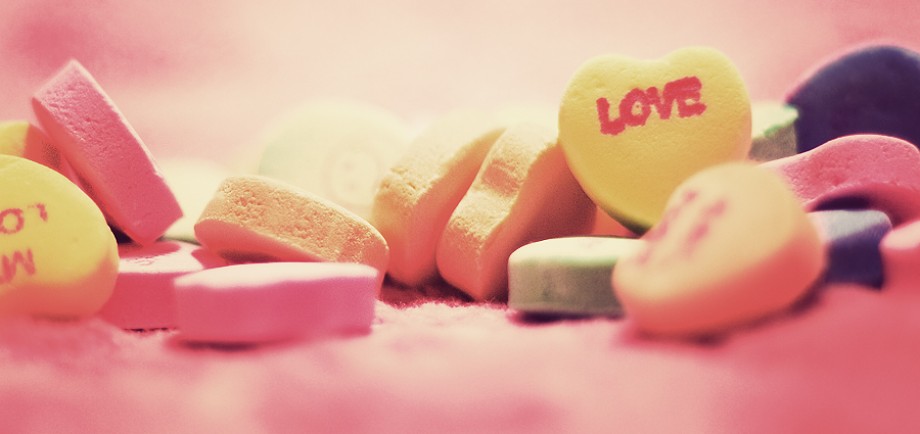 Improper Objects of Our Love
The World – 1 John 2:15
Money – 1 Timothy 6:10
Pleasure – Proverbs 21:17
Evil – Micah 3:2
A Lie – Revelation 22:15
Praise of Men – John 12:43
Our Lives – John 12:25
Proper Objects of Our Love
God – Matthew 22:35-38
Mankind – Matthew 22:39-40
Brethren – John 13:34-35; 1 Peter 2:17
Spouse – Eph. 5:25-29; Titus 2:4
Children – Titus 2:4